LEAPP Presentation to the School Committee
Lead Educate and Promote the Profession
September 7, 2017
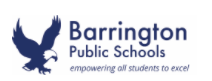 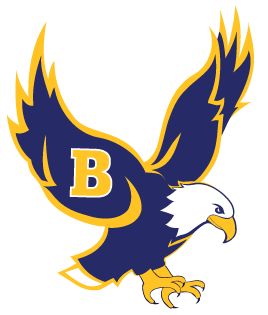 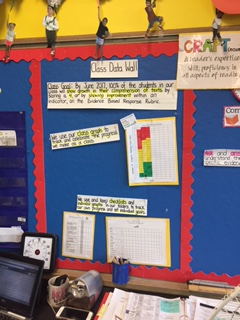 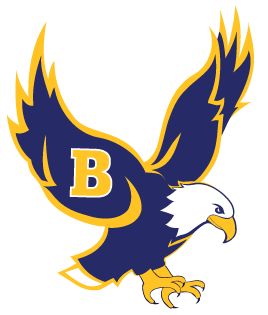 Barrington High School Data
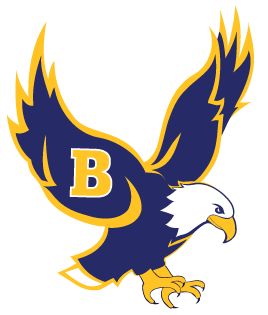 Barrington Middle School Data
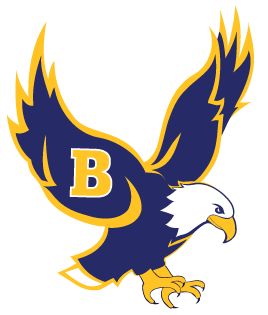 Hampden Meadows School Data
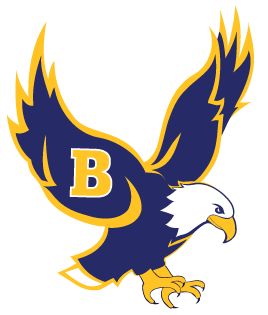 Nayatt School Data
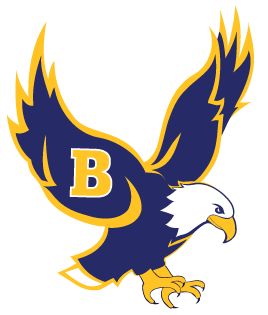 Primrose Hill School Data
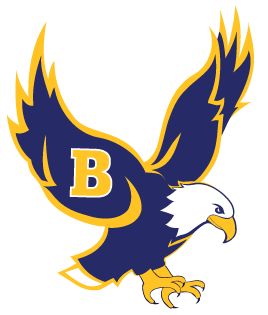 Sowams School Data
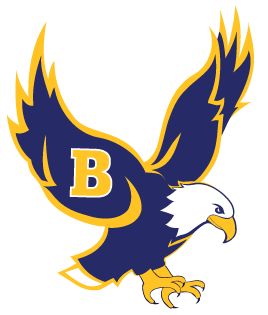 What Comes Next?
Each school creates their strategic goal based on the end of year data
Example plan from 2017
Paula and Morissett and Eliza Pyliotis coach principals and teacher leadership teams using quarterly walkthrough data
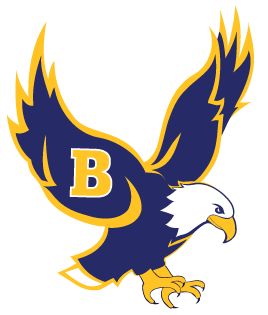 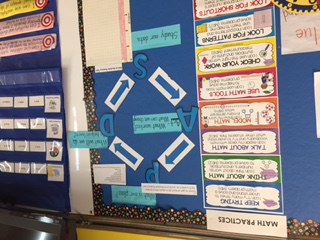 Questions
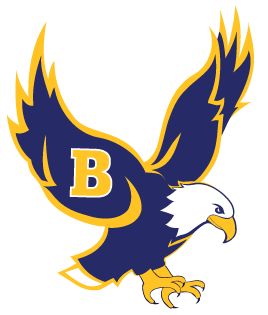